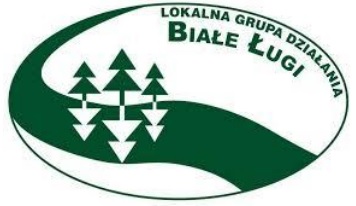 Spotkanie refleksyjne
za rok 2022
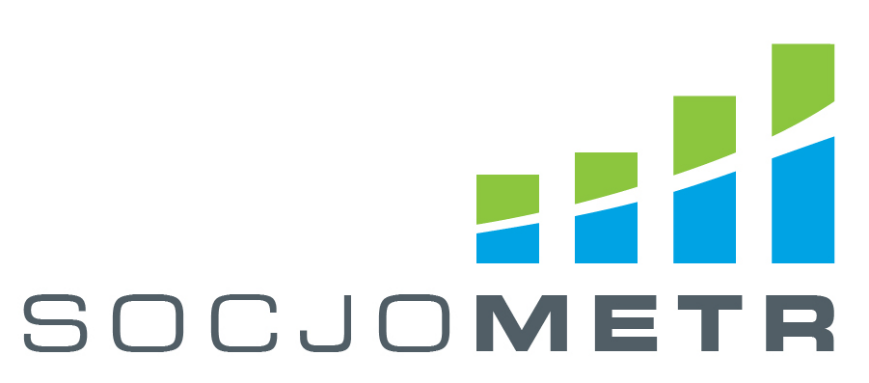 [Speaker Notes: Prezentacja oparta jest na schemacie sprawozdania, które należy dostarczyć do Urzędu Marszałkowskiego. Przejście przez jej poszczególne sekcje pozwoli zebrać dane, które należy wpisać do poszczególnych części sprawozdania z warsztatu refleksyjnego. 
UWAGA! Kolejność pytań w prezentacji jest inna niż w sprawozdaniu. Dzięki temu dyskusja może być toczona w bardziej naturalny sposób. Ogólnie prezentacja składa się z następujących modułów: 1. zmiany na obszarze LGD i aktualność zdiagnozowanych problemów, 2. jakość składanych wniosków, 3. dane dostarczane przez system wskaźników (jakość monitoringu), 4. użyteczność stosowanych kryteriów wyboru, 5. ocena postępu rzeczowo-finansowego w realizacji LSR, 6. użyteczność procedur naboru i realizacji projektów, 7. ocena pracy biura LGD, 8. podsumowanie i sformułowanie rekomendacji.
UWAGA 2! Odpowiedzi na pytania zawarte w sprawozdaniu są uzgadniane przez uczestników spotkania na podstawie zaprezentowanych danych z monitoringu oraz wycinków LSR-u. Zaleca się nagrywanie spotkania – po jego zakończeniu można wtedy z łatwością sporządzić notatki, które potem należy we właściwej kolejności wkleić do formularza. Dla ułatwienia przy pytaniach w nagłówkach sekcji znajdują się numeru pytań z formularza sprawozdania. Np. pierwsza sekcja (następny slajd) odpowiada pytaniu nr 4 z formularza sprawozdania ze spotkania refleksyjnego.]
4. W jakim stopniu wybierane projekty realizowane w ramach LSR przyczyniają się do osiągnięcia celów LSR i w jakim stopniu przyczyniają się do odpowiadania na potrzeby społeczności z obszaru LGD?
[Speaker Notes: Sekcja, w której z uczestnikami spotkania omawiamy zmiany na obszarze LGD i aktualność zdiagnozowanych w LSR problemów]
Podsumowanie diagnozy w LSR – cz.1
Obszar LGD wyludnia się
Grupą objętą wsparciem powinny być osoby młode, należy przeciwdziałać ich odpływowi z obszaru LGD
Problemem obszaru jest niedostateczny rozwój gospodarki – niska przedsiębiorczość mieszkańców i niewielka atrakcyjność inwestycyjna. Powoduje to ubożenie mieszkańców i utrzymywanie się wysokich wskaźników bezrobocia
Należy w większym stopniu wykorzystywać zasoby dziedzictwa przyrodniczego i kulturowego
Potrzebna jest promocja obszaru – turystyka, produkty lokalne
[Speaker Notes: Jednym z celów pierwszej części warsztatu jest sprawdzenie czy problemy opisane w LSR się nie zdezaktualizowały. W tym celu należy przedstawić podsumowanie najważniejszych wątków z diagnozy, nawet jeśli któreś rzeczywiście uległy dezaktualizacji.]
Podsumowanie diagnozy w LSR – cz.2
Mocną stroną obszaru LGD jest położenie pomiędzy dużymi ośrodkami miejskimi a także zróżnicowanie i bogactwo zasobów przyrodniczych i kulturowych
Należy wspierać rozwój kapitału społecznego poprzez działania integrujące i wzmacniające tożsamość
Warto wspierać rozwój następujących branż gospodarki:
Działalność związana z zakwaterowaniem i usługami gastronomicznymi
Kultura, rozrywka i rekreacja
Handel detaliczny i hurtowy
Działalność organizacji członkowskich
[Speaker Notes: Jednym z celów pierwszej części warsztatu jest sprawdzenie czy problemy opisane w LSR się nie zdezaktualizowały. W tym celu należy przedstawić podsumowanie najważniejszych wątków z diagnozy, nawet jeśli któreś rzeczywiście uległy dezaktualizacji.]
CEL OGÓLNY 1
LGD Białe Ługi silne zasobami obszaru i pasjami mieszkańców
CEL SZCZEGÓŁOWY 1.1. 
Turystyczne wykorzystanie dziedzictwa kulturowego i naturalnego
CEL SZCZEGÓŁOWY 1.2.
Pobudzenie przedsiębiorczości wśród mieszkańców
CEL SZCZEGÓŁOWY 1.3. 
Wsparcie realizacji pasji mieszkańców i turystów
Odbiorcy działań zidentyfikowani w LSR
Wszyscy mieszkańcy
Działacze społeczni
Przedsiębiorcy
Turyści.
Grupa defaworyzowana
Grupa osób, na które w najmocniejszy sposób wpływają zdiagnozowane problemy obszaru. W związku z tym powinna ona otrzymywać szczególne wsparcie w ramach wdrażania LSR.
W obecnie realizowanej LSR Białe Ługi grupę defaworyzowaną stanowią 
osoby do 35 roku życia
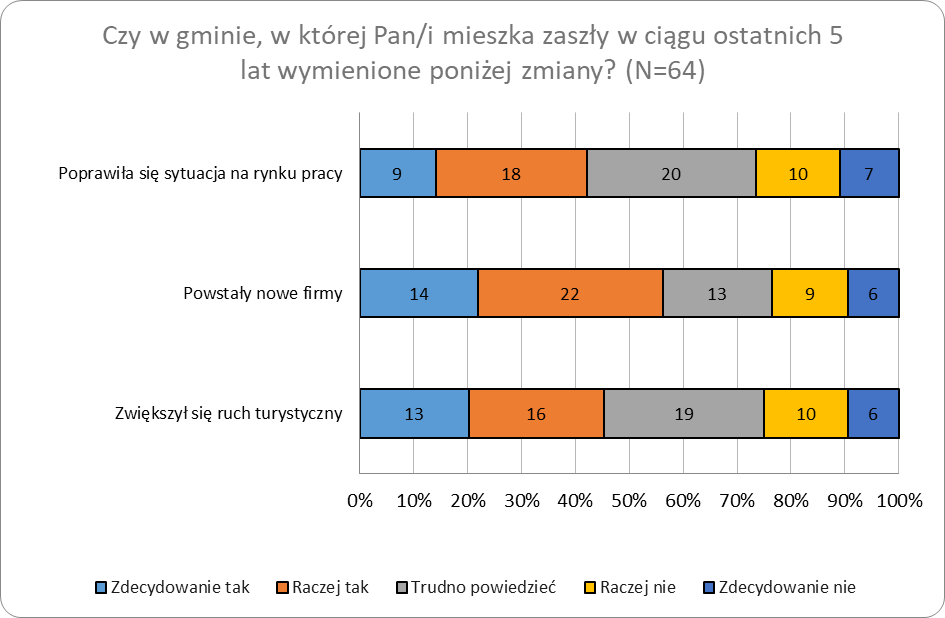 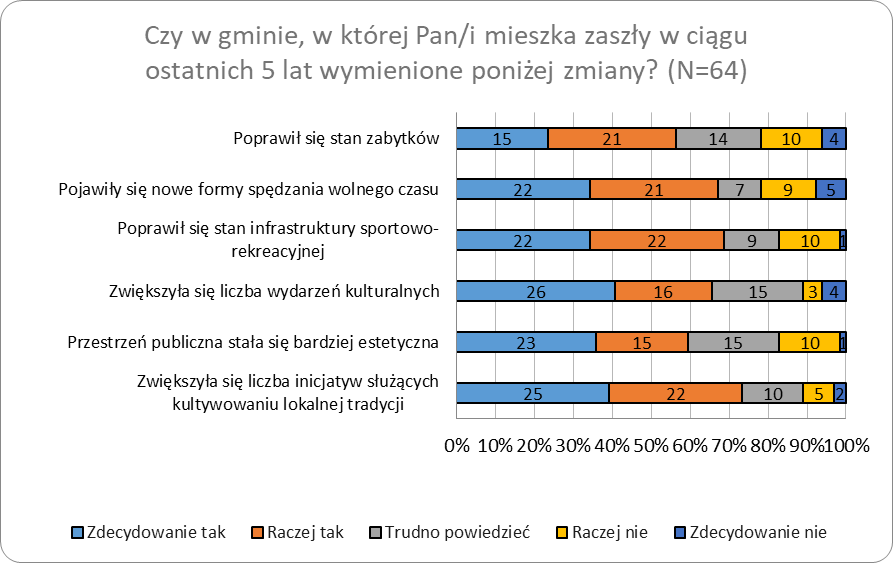 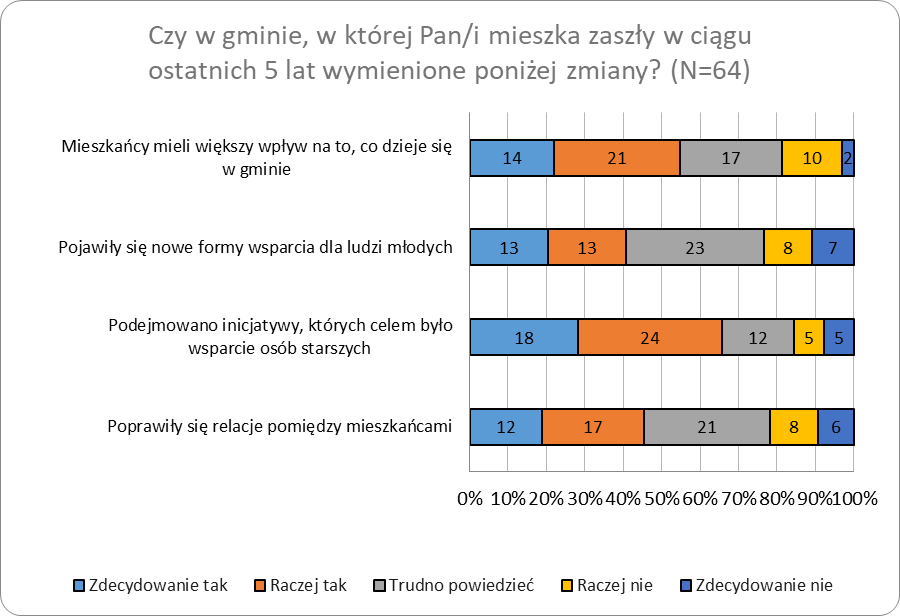 Osiąganie celów LSR
Jakie zmiany w sytuacji społeczno-gospodarczej nastąpiły i mogą mieć wpływ na dezaktualizację LSR?
Czy widać zróżnicowania potrzeb między poszczególnymi gminami? Jakie i jak można na nie zareagować?
[Speaker Notes: Dodatkowe zagadnienia do omówienia na podstawie danych]
2. W jakim stopniu jakość składanych projektów wybieranych we wszystkich obszarach tematycznych wpływa na osiąganie wskaźników w zaplanowanym czasie?
[Speaker Notes: Sekcja, w której z uczestnikami spotkania omawiamy jakość składanych wniosków. W tej części nie ma danych do zaprezentowania. Warto tutaj oddać głos członkom Rady LGD. Można np. poprosić każdego z nich by opowiedział o najlepszym i najgorszym w jego ocenie wniosku.]
Nabory w 2022 roku
Jakość wniosków
W jakich obszarach tematycznych jakość wniosków jest zadowalająca, a w których budzi wątpliwość?
Jeżeli jakość w pewnych obszarach budzi wątpliwość, czy może odbić się na realizacji celów LSR?
Co można zrobić by podnieść jakość wniosków?
[Speaker Notes: Pytania do omówienia – trzeba każdą z tych kwestii przedyskutować i zapisać/nagrać odpowiedzi]
5. Czy przyjęty system wskaźników dostarcza wszystkie potrzebne informacje niezbędne do określenia skuteczności interwencyjnej strategii?
[Speaker Notes: Sekcja, w której prezentujemy stosowane w monitoringu wskaźniki. Zadaniem uczestników jest ocena czy wskaźniki pozwalają zdobywać rzetelną wiedzę na temat efektów wdrażania LSR. Innymi słowy, oceniamy tu jakość systemu wskaźników oraz jakość procesu monitorowania realizacji LSR.]
System wskaźników w LSR
[Speaker Notes: Ogólnie informujemy o rodzajach wskaźników.]
Wskaźniki rezultatu dla celu szczegółowego 1.1.
[Speaker Notes: Omawiając wskaźniki warto odwołać się do ich definicji zawartych w LSR]
Wskaźniki produktu w ramach celu szczegółowego 1.1 (cz.1.)
[Speaker Notes: Omawiając wskaźniki warto odwołać się do ich definicji zawartych w LSR]
Wskaźniki produktu w ramach celu szczegółowego 1.1 (cz.2)
[Speaker Notes: Omawiając wskaźniki warto odwołać się do ich definicji zawartych w LSR]
Wskaźniki rezultatu dla celu szczegółowego 1.2.
[Speaker Notes: Omawiając wskaźniki warto odwołać się do ich definicji zawartych w LSR]
Wskaźniki produktu w ramach celu szczegółowego 1.2
[Speaker Notes: Omawiając wskaźniki warto odwołać się do ich definicji zawartych w LSR]
Wskaźniki rezultatu dla celu szczegółowego 1.3.
[Speaker Notes: Omawiając wskaźniki warto odwołać się do ich definicji zawartych w LSR]
Wskaźniki produktu w ramach celu szczegółowego 1.3
[Speaker Notes: Omawiając wskaźniki warto odwołać się do ich definicji zawartych w LSR]
System wskaźników
Czy zbierane dane są wiarygodne, a źródła trafne?
Jeśli nie to jakie zmiany można wprowadzić na tym etapie?
[Speaker Notes: Dodatkowe zagadnienia do omówienia po prezentacji informacji na temat wskaźników]
3. W jakim stopniu stosowane kryteria wyboru projektów spełniają swoją rolę?
[Speaker Notes: Sekcja, w której omawiamy z uczestnikami stosowane kryteria wyboru operacji. W tej części warsztatu warto oddać głos członkom Rady!]
Kryteria – granty – cz.1
Udział procentowy wnioskowanej kwoty wsparcia w wielkości środków przeznaczonych na konkurs jest równy lub mniejszy od udziału procentowego wskaźnika produktu osiąganego przez zadanie w stosunku do wskaźnika zakładanego do osiągnięcia w ramach konkursu
Udział procentowy wnioskowanej kwoty wsparcia w wielkości środków przeznaczonych na konkurs jest równy lub mniejszy od udziału procentowego osiąganego wskaźnika rezultatu (bezpośrednio wynikającego ze wskaźnika produktu) przez zadanie w stosunku do wskaźnika rezultatu zakładanego do osiągnięcia w ramach konkursu
Zadanie zakłada wykorzystanie rozwiązań innowacyjnych określonych w LSR
W budżecie zadania zaplanowano min. 0,5% środków na działania informujące o przyznaniu wsparcia przez LGD w ramach LSR
[Speaker Notes: Kryteria są wymienione hasłowo. Warto mieć je w wersji wydrukowanej, żeby móc w łatwy sposób wyjaśnić uczestnikom definicje i punktację w poszczególnych kryteriach gdyby pojawiły się takie pytania.
Tutaj nie należy się skupiać na rodzaju operacji, ponieważ większość kryteriów jest wspólnych dla różnych rodzajów operacji. Należy po kolei odczytywać każde kryterium i prosić członków Rady by opowiedzieli czy mieli jakieś problemy z jego stosowaniem. Warto też pytać czy wnioskodawcy mieli problemy z wpasowaniem się w dane kryterium. W międzyczasie należy też odnotowywać ewentualne propozycje zmian w kryteriach.]
Kryteria – granty – cz.2
Udział wkładu własnego w realizację zadania jest większy o 10 punktów procentowych od wymaganego
Wnioskodawca spełnia 3 z 4 warunków: 1-posiada doświadczenie zgodne z zakresem planowanego zadania, 2- posiada kwalifikacje zgodne z zakresem planowanego zadania, 3- posiada zasoby zgodne z zakresem planowanego zadania, 4 - wykonuje działalność odpowiednią do przedmiotu zadania które chce realizować
Wnioskodawca na dzień złożenia wniosku prowadzi działalność i/lub ma miejsce zamieszkania na obszarze LSR od co najmniej 12 miesięcy
Wnioskodawca korzystał z doradztwa prowadzonego przez pracowników LGD i/lub wziął udział w szkoleniu dotyczącym danego Konkursu
W budżecie zadania zaplanowano min. 50% środków działania w miejscowości zamieszkałej przez mniej niż 5 000 mieszkańców.
[Speaker Notes: Kryteria są wymienione hasłowo. Warto mieć je w wersji wydrukowanej, żeby móc w łatwy sposób wyjaśnić uczestnikom definicje i punktację w poszczególnych kryteriach gdyby pojawiły się takie pytania.
Tutaj nie należy się skupiać na rodzaju operacji, ponieważ większość kryteriów jest wspólnych dla różnych rodzajów operacji. Należy po kolei odczytywać każde kryterium i prosić członków Rady by opowiedzieli czy mieli jakieś problemy z jego stosowaniem. Warto też pytać czy wnioskodawcy mieli problemy z wpasowaniem się w dane kryterium. W międzyczasie należy też odnotowywać ewentualne propozycje zmian w kryteriach.]
Kryteria – podejmowanie i rozwój działalności gospodarczej
W budżecie operacji zaplanowano min. 5% środków na działania mające wpływ na ochronę środowiska i/lub przeciwdziałające zmianom klimatu
Wnioskodawca podejmie działalność w branży strategicznej dla rozwoju obszaru LSR zgodnie z nr sekcji PKD wskazanym w LSR.
Operacja zakłada utworzenie więcej niż 1 miejsca pracy w przeliczeniu na pełne etaty średnioroczne
Koszt utworzenia 1 miejsca pracy jest niższy od średniego kosztu dla wszystkich operacji poddany ocenie wg kryteriów wyboru
Dla Premii na założenie działalności: 
Wnioskodawca spełnia 2 z 3 warunków: posiada doświadczenie/posiada kwalifikacje/posiada zasoby odpowiednie do przedmiotu operacji, którą chce realizować
Wnioskodawca jest osobą należącą do grupy defaworyzowanej określonej w LSR
[Speaker Notes: Tutaj wymieniamy tylko te kryteria, które nie zostały jeszcze omówione]
Kryteria – rozwój infrastruktury
Operacja pozwala prawomocne pozwolenie na budowę lub prawomocne zgłoszenie robót budowlanych lub operacja nie wiąże się z koniecznością uzyskania pozwolenia na budowę lub zgłoszenia robót budowlanych
Wybudowana/przebudowana/zmodernizowana infrastruktura będzie przystosowana do obsługi co najmniej 5 000 osób rocznie
[Speaker Notes: Tutaj wymieniamy tylko te kryteria, które nie zostały jeszcze omówione]
Kryteria wyboru
Czy są jednoznaczne, obiektywne, czy pozwalają wybrać najlepsze wnioski?
Czy wnioskodawcy zgłaszają wątpliwości odnośnie kryteriów, jakie?
Co można zrobić, żeby poprawić katalog kryteriów?
[Speaker Notes: Dodatkowe zagadnienia do omówienia po prezentacji kryteriów wyboru. W tej części warsztatu warto ponownie oddać głos członkom Rady! Jeśli zagadnienia te zostały już wyczerpane, to należy dokonać podsumowania sformułowanych rekomendacji.]
1. Czy realizacja finansowa i rzeczowa LSR przebiegała zgodnie z planem i można ją uznać za zadowalającą?
[Speaker Notes: Sekcja, w której prezentujemy szczegółowe dane na temat realizacji budżetu oraz osiągania wskaźników LSR.]
Realizacja LSR – wskaźniki produktu w ramach celu 1.1. (cz.1.)
Realizacja LSR – wskaźniki produktu w ramach celu 1.1. (cz.2)
Realizacja LSR – wskaźniki produktu w ramach celu 1.2.
Realizacja LSR – wskaźniki produktu w ramach celu 1.3.
Realizacja planu działania
Realizacja planu działania
Realizacja planu działania
Czy realizacja finansowa i rzeczowa LSR przebiegała zgodnie z planem i można ją uznać za zadowalającą?
Jeżeli nie to czy poziom realizacji może negatywnie wpłynąć na realizację celów LSR?
Jakie można wskazać przyczyny odstępstw od planu?
Jakie działania można podjąć, by uniknąć ich w kolejnym roku?
[Speaker Notes: Zagadnienia do omówienia po prezentacji danych.]
6. Czy procedury naboru wyboru i realizacji projektów są przyjazne dla beneficjentów?
[Speaker Notes: Sekcja, w której omawiamy użyteczność procedur naboru i realizacji projektów. Tutaj warto głos oddać pracownikom biura. W części dotyczącej oceny wniosków powinni wypowiedzieć się członkowie Rady LGD.]
Konkursy
[Speaker Notes: Przedstawianie procedur rozpocznie się od omówienia procedur konkursowych]
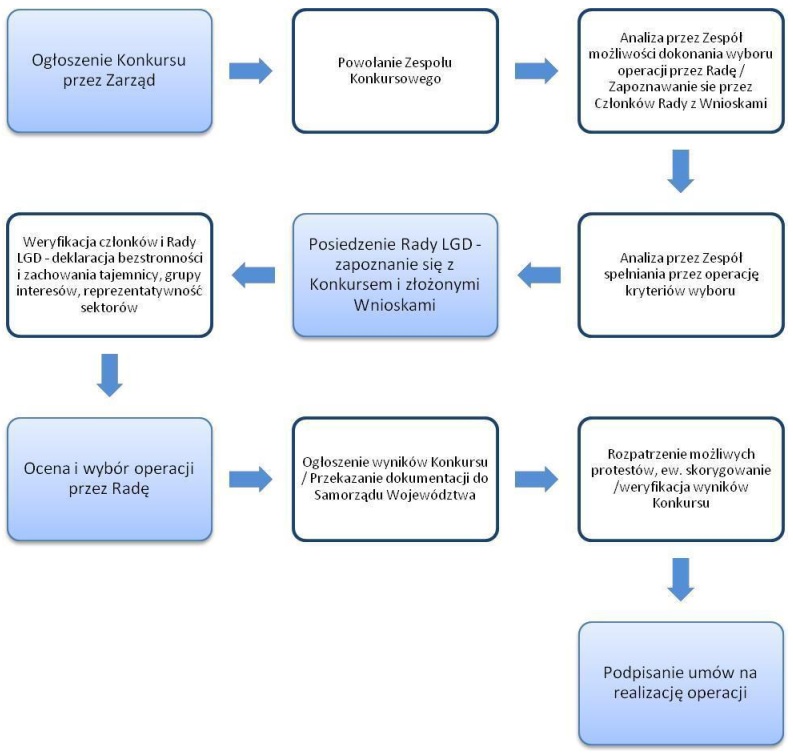 [Speaker Notes: Należy omówić kolejne etapy – pytać zaangażowane w nie osoby (odpowiednio wnioskodawców, pracowników biura, przedstawicieli Zarządu i Rady) o ocenę procedur, uwagi itd.]
Granty
[Speaker Notes: Przejście do tematu procedur realizacji operacji w ramach konkursów grantowych]
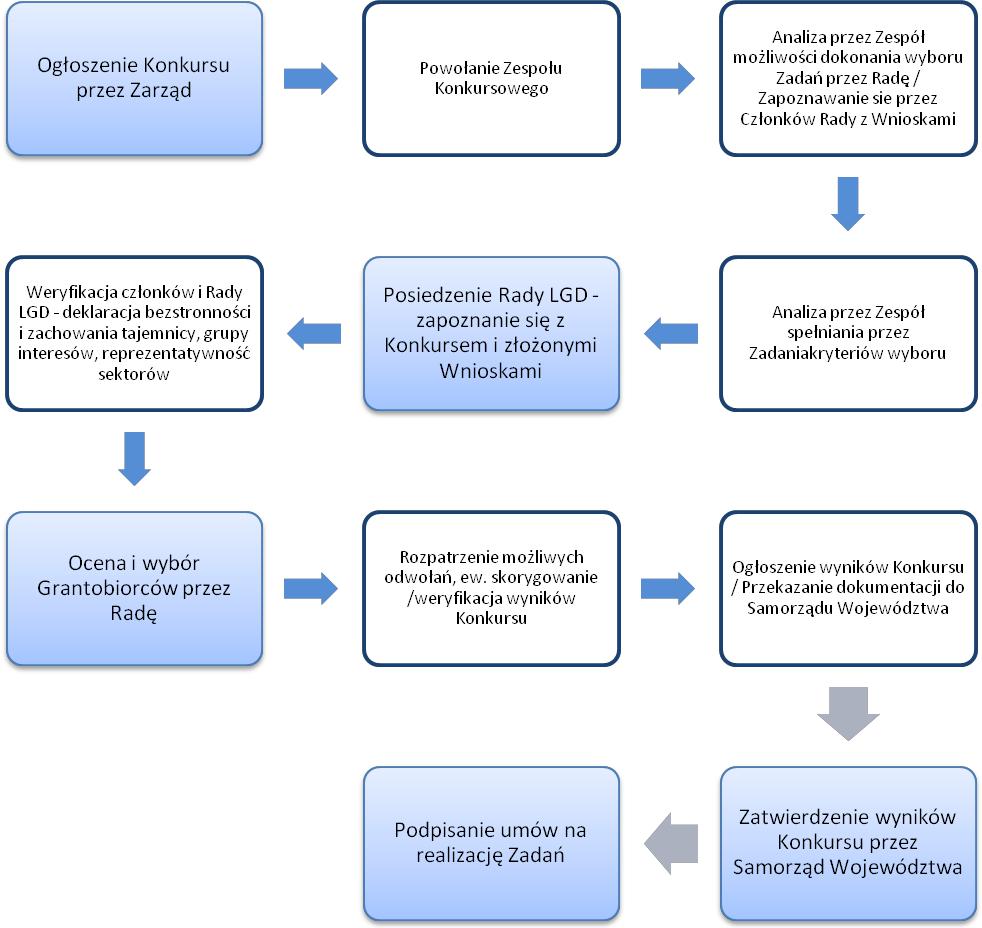 [Speaker Notes: Warto skupić się na różnicy pomiędzy procedurą konkursową a wyborem grantobiorców]
Procedury naboru i realizacji projektów
Jakie zmiany można wprowadzić w procedurach na tym etapie by podnieść ich użyteczność?
[Speaker Notes: Dodatkowe zagadnienia do omówienia po charakterystyce stosowanych procedur naboru i realizacji projektu – podsumowanie ewentualnych rekomendacji dotyczących zmian procedur]
7. Jaka jest skuteczność działania biura LGD (działań animacyjnych, informacyjno-promocyjnych, doradczych)?
[Speaker Notes: 7. Sekcja, w której dokonujemy oceny pracy Biura LGD. Jest tutaj dużo danych do omówienia. Warto prezentując je zwracać uwagę na sukcesy pracowników Biura – pozytywne oceny doradztwa, rozpoznawalność LGD są w dużej mierze ich zasługą. Nie skupiać się na problemach. Raczej na koniec zastanowić się nad propozycjami usprawnień (rekomendacjami).]
Działania komunikacyjne
Realizacja planu komunikacji – cele działań komunikacyjnych
Poinformowanie o rozpoczęciu realizacji LSR, planowanych działaniach i możliwościach dofinansowania
Podsumowanie dotychczas zrealizowanych działań oraz przedstawienie działań planowanych
Podsumowanie realizacji LSR
Poinformowanie o planowanym konkursie
Poinformowanie o wynikach konkursu
Poinformowanie o planowanych i dokonanych zmianach
[Speaker Notes: Omówienie osiągniętych wskaźników planu komunikacji]
Doradztwo
Wyniki badań ankietowych dotyczących doradztwa
Średnia ocen doradztwa udzielanego w biurze (liczba ankiet 13)
Podsumowanie spotkania
Jakie działania należy wprowadzić w działaniach LGD, by skuteczniej realizowała cele LSR?
Inne zagadnienia związane z procesem realizacji LSR
Sposób wykorzystania rekomendacji
[Speaker Notes: Na koniec robimy podsumowanie:
Zbieramy wszelkie uwagi i pomysły usprawnień (rekomendacje)
Uzgadniamy, w jaki sposób rekomendacje zostaną wykorzystane. Najlepiej wskazać osoby/organy LGD odpowiedzialne za wdrożenie proponowanych pomysłów oraz wyznaczyć jakiś harmonogram ich wdrażania.]